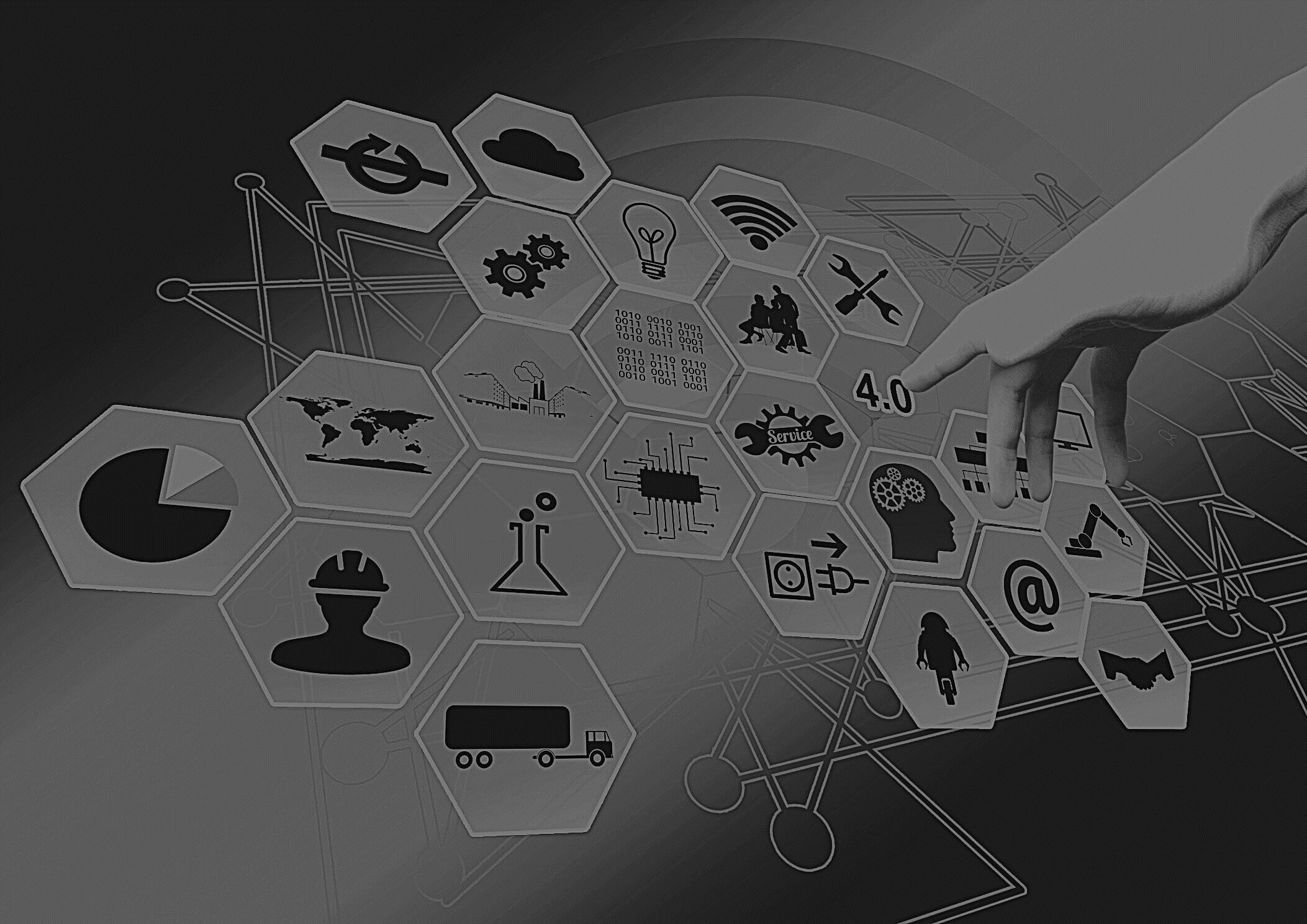 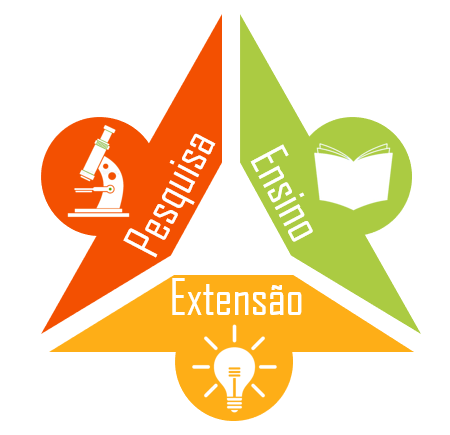 I ENCONTRO DE PROJETOS DE ENSINO, PESQUISA E EXTENSÃO DO INSTITUTO DE ENGENHARIA DO ARAGUAIA (I EPEPE-IEA).
Título do Projeto.
Coordenadores
Colaboradores
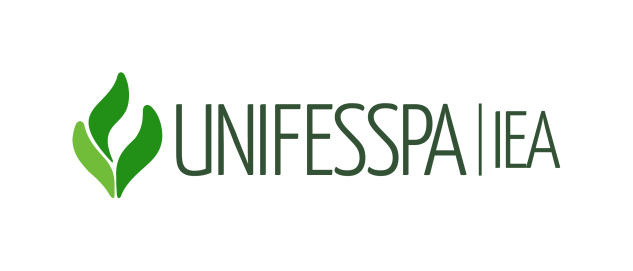 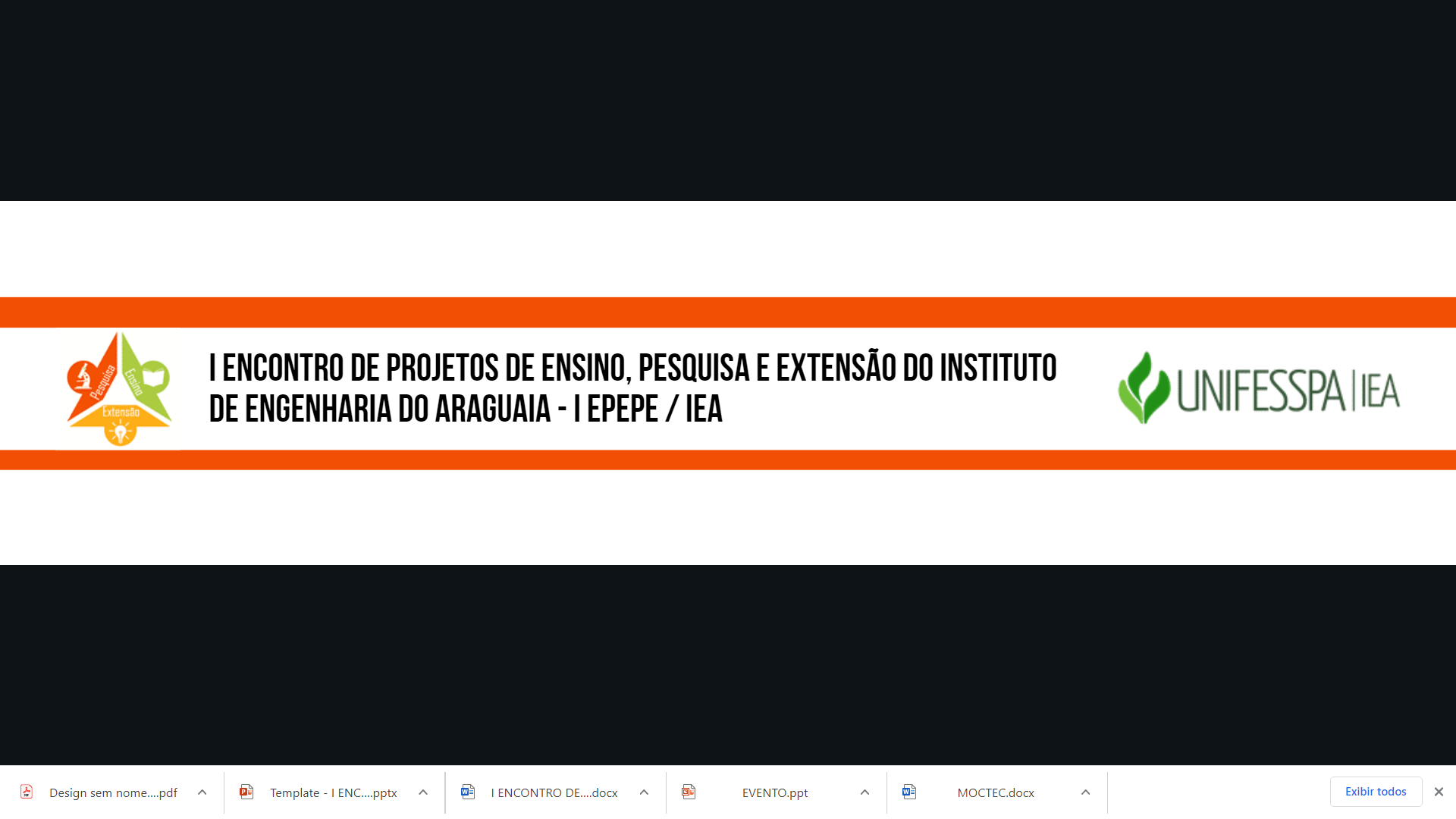 Informações do Projeto
Curso promotor do projeto:
Cursos integrados:
Coordenador:
Colaborador:
Discentes:
Público alvo beneficiários do projeto: 
Local onde o projeto se desenvolve:
Vigência do projeto:
2
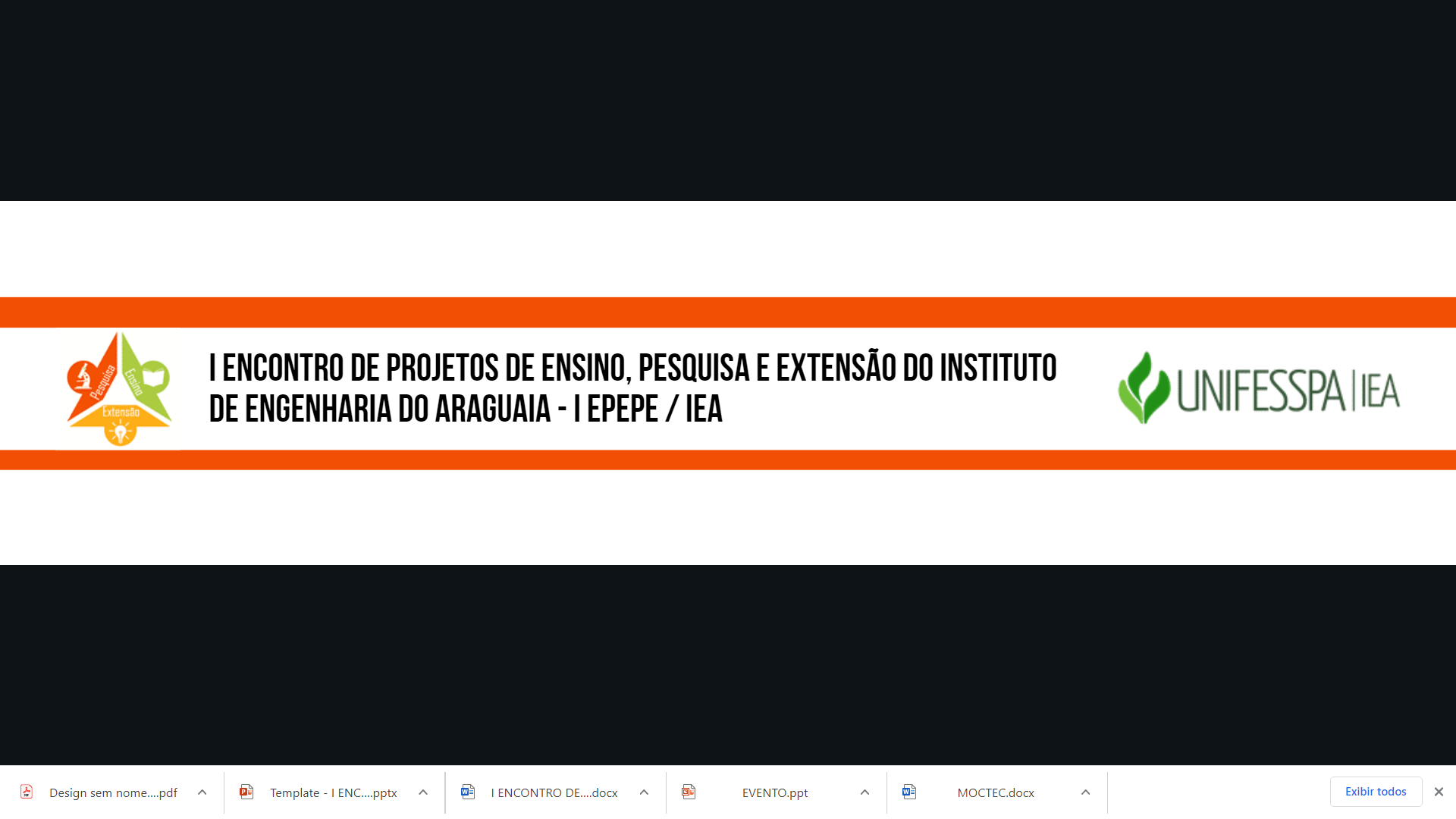 Resumo
3
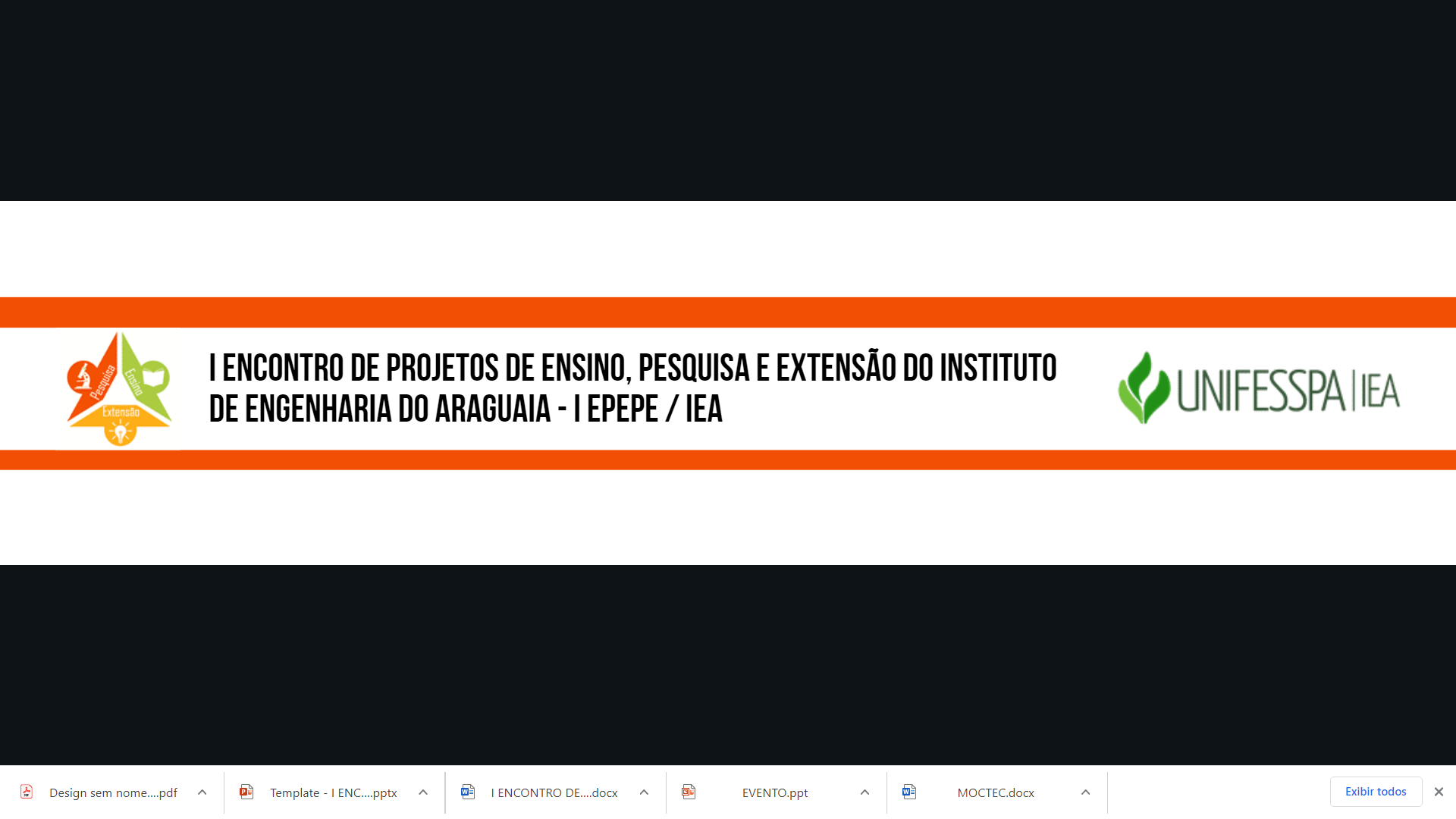 Objetivo
4
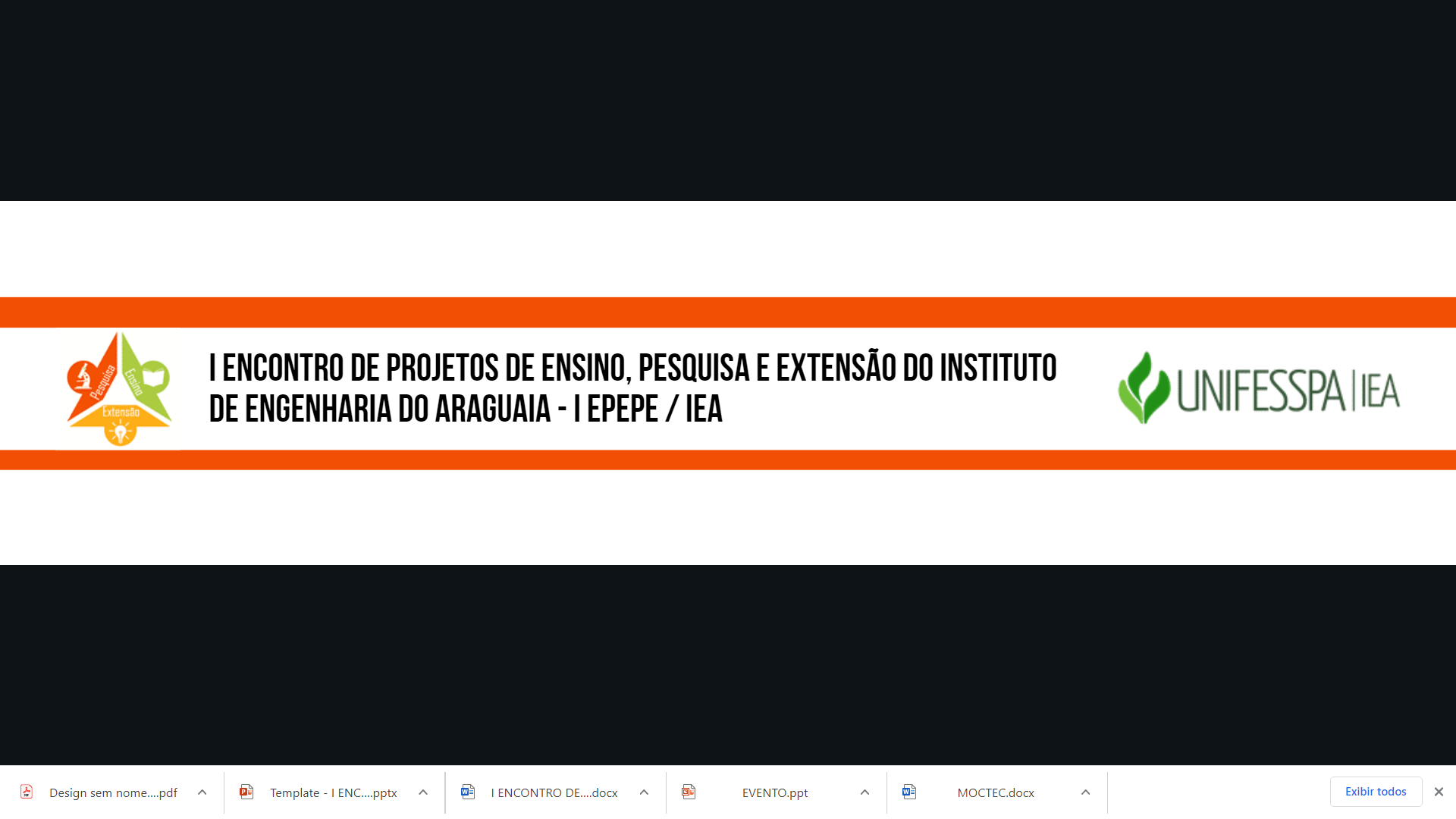 Metodologia de execução
5
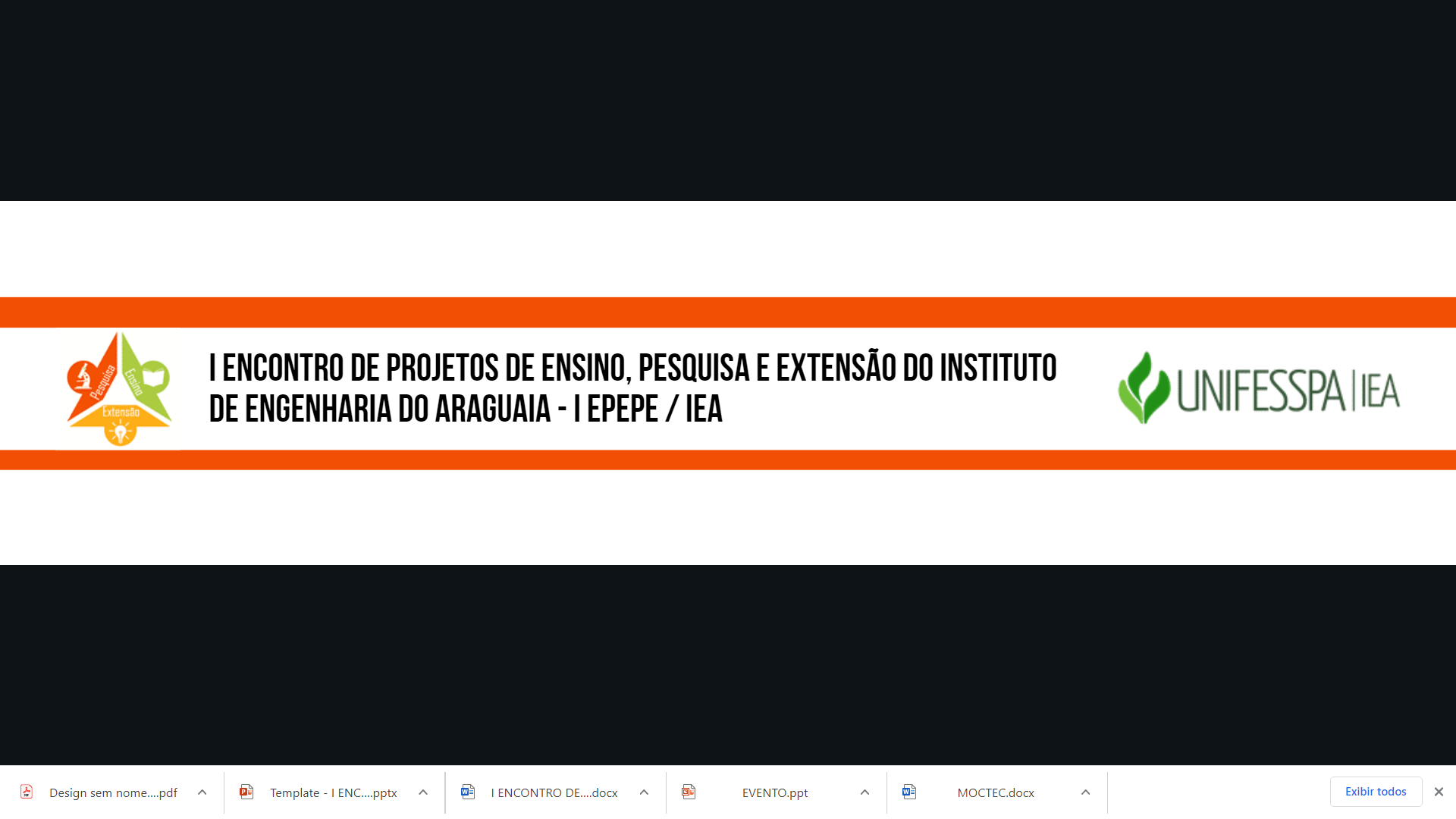 Cronograma de execução do projeto
6
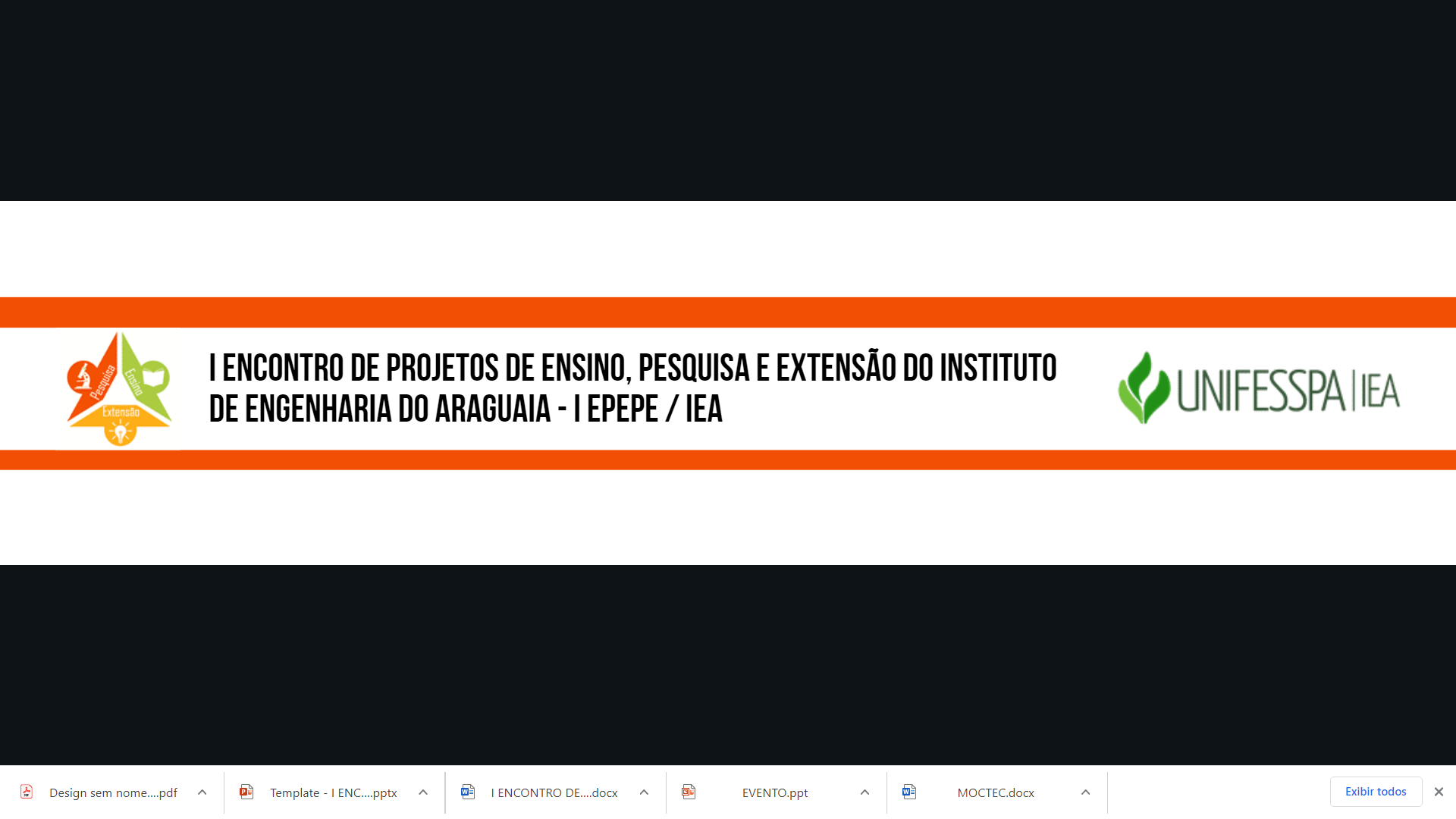 Resultados alcançados/esperados
7
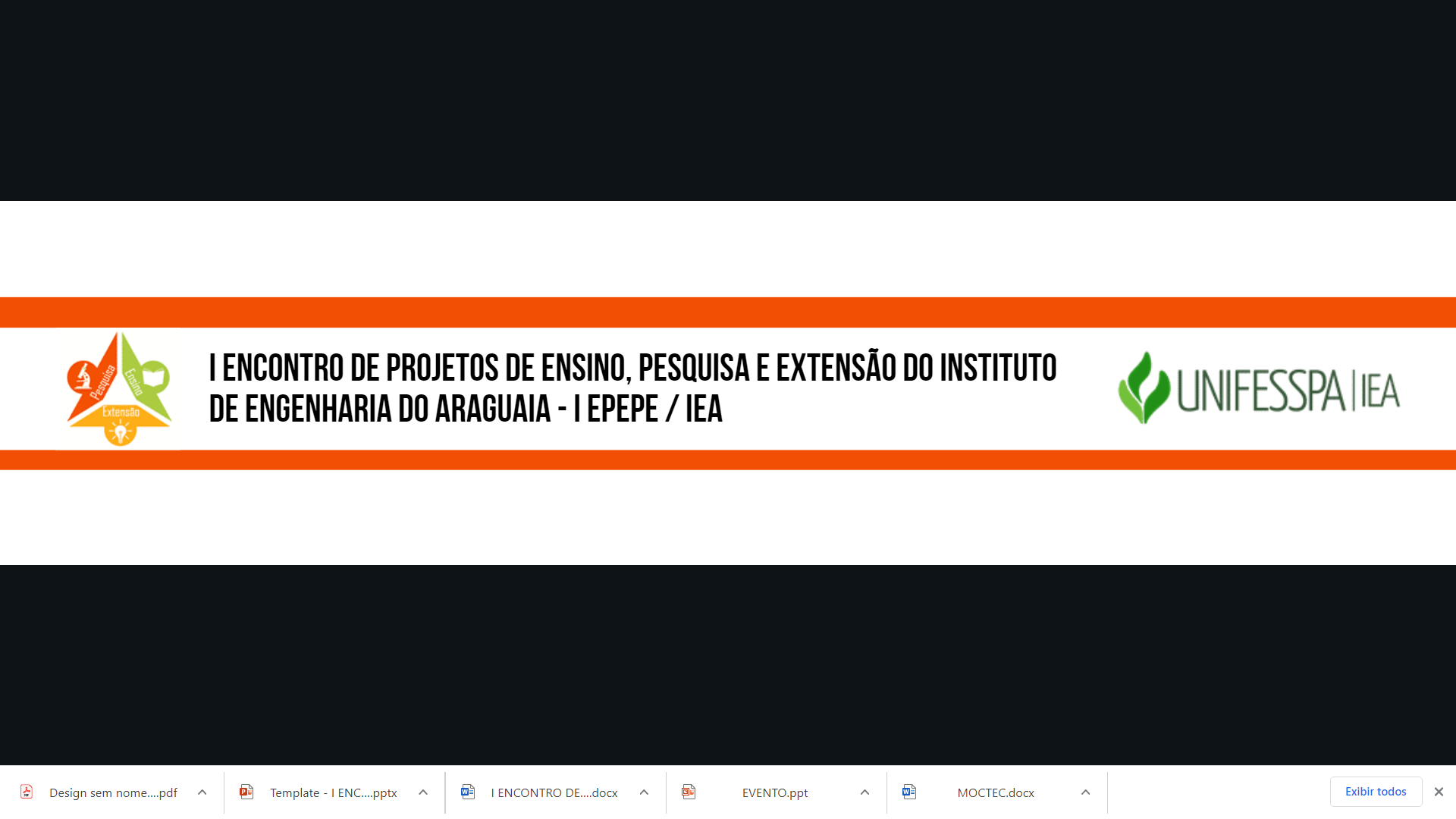 Acervo fotográfico
8